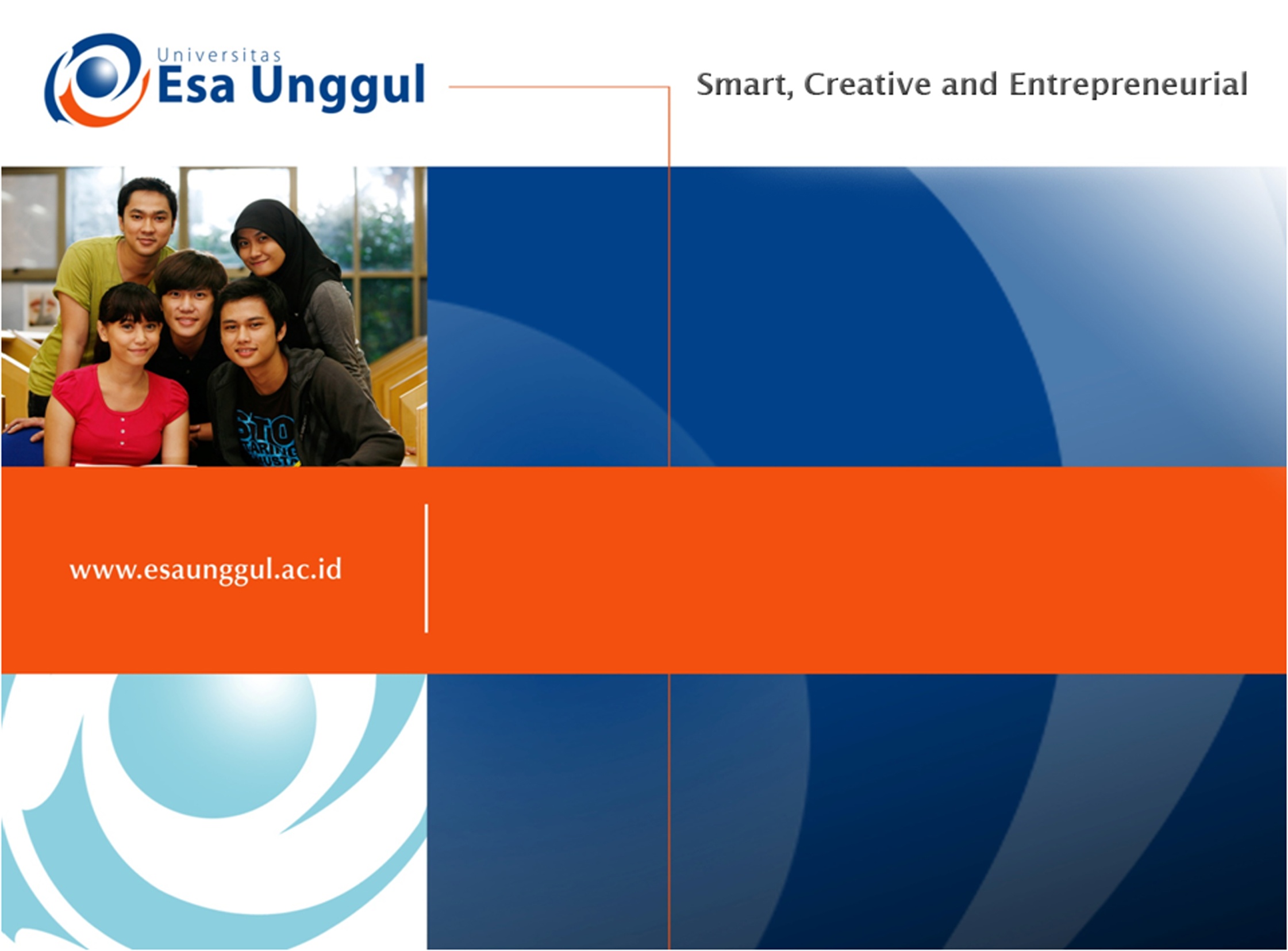 METODE INTERVIEW & ANAMNESA
Pertemuan 4
Sulis Mariyanti
PSIKOLOGI
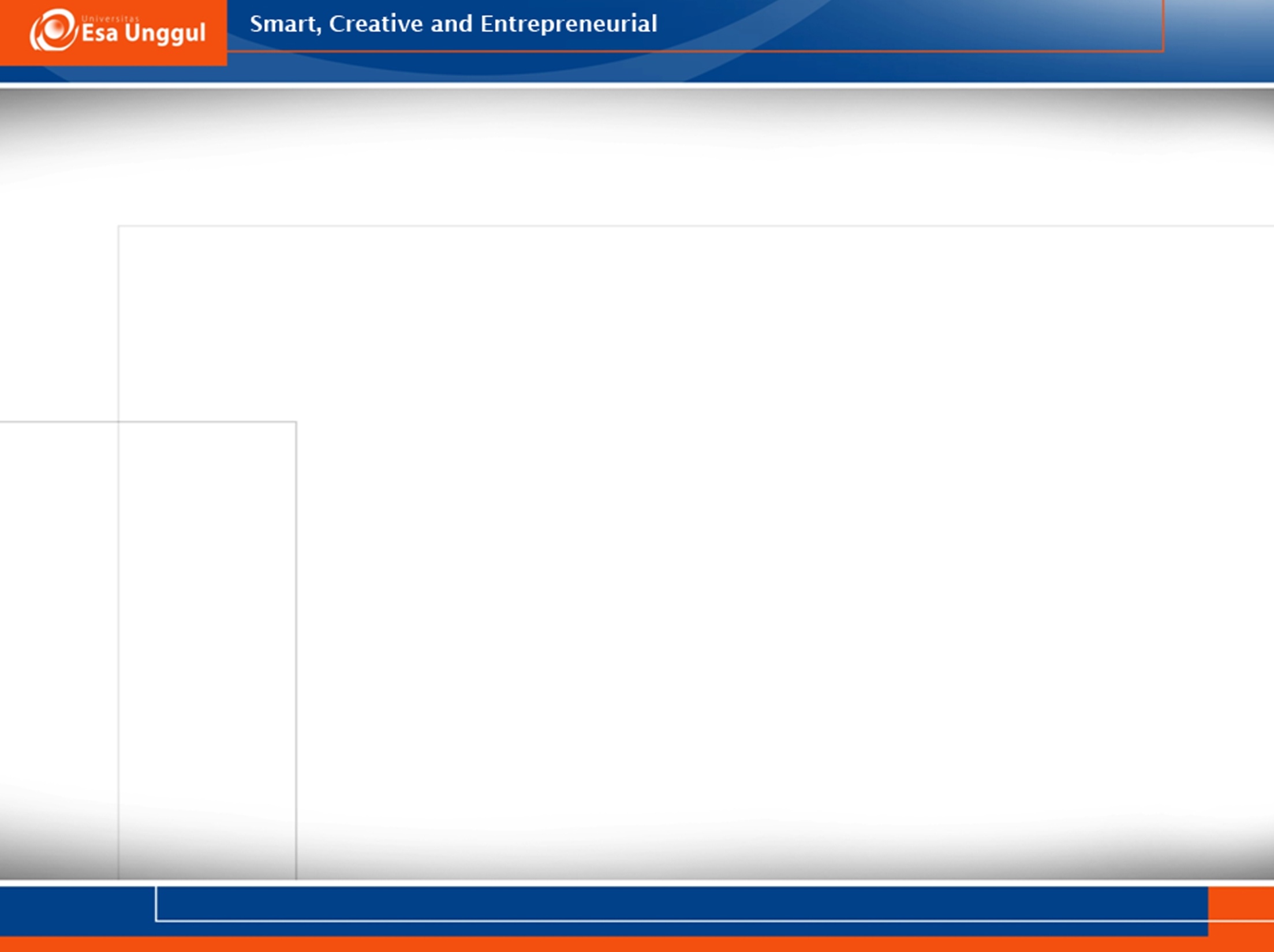 KEMAMPUAN AKHIR YANG DIHARAPKAN
Setelah mengikuti materi perkuliahan ini mahasiswa diharapkan mampu :
Memahami fungsi interview / anamnesa
Memahami langkah-langkah  anamnesa diagnostik
Melakukan anamnesa singkat
Interview
Suatu situasi dimana terjadi pembagian pandangan dan informasi antara 2 orang yg bertemu.
Terjadi pembentukan relasi antar personal.
Terjadi komunikasi verbal & non-verbal.
Ada tujuan & arah tertentu.
07/03/2018
wien/pd1
3
Istilah penting
Iter = Interviewer (orang yang mewawancara)

Itee = Interviewee (orang yang diwawancarai)
07/03/2018
wien/pd1
4
Yg perlu dipertimbangkan dlm interview.
Waktu / timing
Isi interview
Respon yg diharapkan
opened response : free association  utk diagnostik lbh baik.
closed response : yes / no
Umpan balik untuk mendapatkan kejelasan.
Paraphrasing : restatement apa yg diungkapkan oleh interviewee
Perception checking : mencari kesamaan persepsi.
07/03/2018
wien/pd1
5
Jenis-jenis interview, ditinjau dari tujuannya.
Personnel Interview 
Aplikasi industri & organisasi
Clinical Interview
Aplikasi klinis, interview life history.
Research Interview
Aplikasi survey, penelitian.
07/03/2018
wien/pd1
6
Anamnesa
Anamnesa  penelusuran Life History.
	Istilah anamnesa digunakan di Klinik. Anamnesa di klinik lebih terperinci & agak mendekati secara langsung ke hal-hal yg menyangkut masalah klien.

Life History (RH)  proses perkembangan dlm jangka panjang yg terjadi dlm suatu kurun kehidupan individu.

Anamnesa harus dilakukan scr teliti & sedikit demi sedikit.
07/03/2018
wien/pd1
7
Ada 2 macam Anamnesa
Auto Anamnesa  mengambil data langsung dari klien.

Hetero Anamnesa  mencari data dari orang-orang yg dekat (ada hubungan) dg klien, misal : keluarga, sahabat, pengasuh, dll.
07/03/2018
wien/pd1
8
Sasaran Anamnesa : 
	Gangguan2, symptom2, dengan maksud untuk mengetahui bagaimana kedudukan gangguan itu dalam kehidupan klien (sudah sangat mengganggu atau tidak).
	Sehingga dlm Anamnesa dpt tercantum :
	- Kapan mulai timbul gangguan,
	- apa sebabnya,
	- sudah berapa lama, 
	- data-data lain spt RH.
07/03/2018
wien/pd1
9
Penelusuran Life History
Search for Themes : 
	Menelusuri tema hidup seseorang, yaitu segala kejadian dlm kehidupan subjek, terutama tekanan-tekanan yg dialami subyek yg berinteraksi dg kebutuhan-kebutuhannya shg menimbulkan perasaan puas maupun tdk puas.
Search for Etiology.
	Menelusuri sebab-sebab terjadinya gangguan psikis (keluhan), yaitu mendeteksi seluruh kejadian dlm kehidupan subjek yg diduga menjadi faktor pencetus terjadinya gangguan kejiwaan.
Search for Predictors.
	Menelusuri dugaan atau prediksi tingkah laku di masa depan.
07/03/2018
wien/pd1
10
Fungsi Anamnesa
Untuk keperluan Diagnostik.
	Maksud dari pertanyaan-pertanyaan dlm anamnesa adalah :
Mendapatkan gambaran tentang macam gangguan yg diderita subjek.
Mendapatkan gambaran mengenai situasi hidup subyek  karena mungkin saja ada hubungan antara situasi hidup subjek dg gejala-gejala yg muncul.
	Misal : depresif  kesedihan2nya apa, harapan2nya, kekhawatiran2, tekanan2nya apa, dst.
07/03/2018
wien/pd1
11
Metode dalam Anamnesa
Longitudinal.
	Menelusuri latar belakang kehidupan subjek dlm kurun waktu tertentu scr kontinyu.
Cross-sectional.
	Menelusuri latar belakang kehidupan subjek dlm satu periode tertentu, kemudian membandingkannya dg subjek lain yg berada pd periode yg sama dg subjek.
07/03/2018
wien/pd1
12
Beberapa teknik pendekatan yg digunakan :
Analisis Latar Belakang kehidupan dg fokus pd tahapan-tahapan perkembangan.
Penggunaan prosedur tes utk mengidentifikasi taraf perkembangan.
Pengukuran longitudinal tentang perubahan kepribadian subjek.
07/03/2018
wien/pd1
13
Perubahan dlm perjalanan hidup individu dpt mempengaruhi perkembangan aspek-aspek kepribadiannya.
	Ada 2 cara untuk mengetahuinya :
Personal Life Line.
	Gambaran perjalanan kehidupan individu mulai dari usia yg masih jelas diingat sampai usia sekarang. Digambarkan pd 2 bidang, bidang kiri menggambarkan perubahan2 dlm hidup yg membuatnya tidak bahagia, bidang kanan menggambarkan perubahan2 dlm hidup yg membuatnya bahagia.
Social Readjustment Rating Scale.
	Berisi pernyataan-pernyataan yg menggambarkan pengalaman atau perubahan dlm hidup yg mungkin pernah dialami individu dan menimbulkan perasaan tertekan, menyangkut masalah keluarga, perkawinan, pekerjaan, dll.
07/03/2018
wien/pd1
14
Yang harus diperhatikan dalam Anamnesa
Harus mendapatkan kepercayaan dari klien/ subjek.
	Mungkin saja subjek ingin menceritakan rahasia-rahasia pribadi yg tdk boleh diketahui orang lain. Kepercayaan dapat terjadi jika ada kontak yg terbuka dan Subjek merasa aman.
Problem Waktu
	Harus pandai mengarahkan agar tidak tjd dialog yg panjang sekali. Kalau terpaksa harus menghentikan (’cut’), cari waktu lain sebagai pengganti. Janji ditepati, dan apabila ada perlu lain, beri tahu sebelumnya.
Kerahasiaan.
	Subjek mendapatkan kepastian bahwa ceritanya tdk akan diteruskan ke orang lain.
07/03/2018
wien/pd1
15
Orang ketiga.
	Kapan kita harus memanggil orang ketiga ? Perlukah ?
Sikap sebagai Psikolog.
	Tanyakan yg perlu-perlu saja yg berkaitan dengan masalah.
Penampilan
Ruangan
	Yg tidak diganggu orang lain. Dlm praktek, pemasangan jam dinding menghadap ke pemeriksa sehingga subjek/klien tidak terganggu oleh waktu.
07/03/2018
wien/pd1
16
Isi / Materi Pertanyaan dalam Anamnesa
Identifikasi data subjek (nama, umur, pendidikan, dll)
Alasan subjek datang utk pemeriksaaan psikologi (rekruitmen, penjurusan, masalah pribadi, gangguan mental, dll).
Kondisi-kondisi subjek saat ini (keluhan2 tertentu).
Masalah-masalah yg berkaitan dg keluarga.
Hal yg berkaitan dg kejadian kelahiran & perkembangan / pertumbuhan subjek pd masa bayi.
Hal-hal yg berhubungan dg masa kecil subjek.
07/03/2018
wien/pd1
17
Kesehatan subjek & riwayat penyakit yg diderita, sejauhmana penyakit tersebut mengganggu diri & keluarga.
Riwayat pendidikan, kursus-kursus & pelatihan yg pernah dijalani.
Riwayat pekerjaan (utk yg sudah bekerja). 
	Pd subjek yg belum bekerja, tanyakan hal-hal yg berkaitan dg pekerjaan yg biasa dilakukan pd waktu luang.
Rekreasi, minat, hobby.
07/03/2018
wien/pd1
18
Perkembangan kehidupan seksual, termasuk hal2 atau kejadian traumatik dlm kehidupan seksualnya.
Kehidupan perkawinan & keluarga inti subjek.
Deskripsi subjek tentang dirinya sendiri. Bagaimana subjek melihat potensi positif & kelemahan dirinya.
Hal / kejadian penting yg dapat mengubah jalan hidupnya.
Pandangan subjek tentang masa depannya.
Hal-hal atau kejadian penting lainnya.
07/03/2018
wien/pd1
19
Alur Interview Diagnostik
Perkenalan
Berubah pada
topik yg baru
Kata Penutup
Kalimat pembukaan, 
penjelasan aturan / 
tujuan yg dianggap
penting oleh 
pewawancara
Tidak
Ya
Adakah topik lain
yg bisa diungkapkan?
Pertanyaan spesifik 
mengenai detil konkret
pd area topik
Pertanyaan umum
yg mendorong klien
utk mengungkap
topik khusus
Subjek kelihatan
tdk mampu mengungkapkan
topik tanpa susunan lbh lanjut
Topik diungkapkan
dg memuaskan
Topik diungkapkan
tapi bbrp pertanyaan
masih blm terjawab
07/03/2018
wien/pd1
20
Hal-hal penting untuk mengevaluasi efektifitas interview/anamnesa
I= Informasi, yg diberikan Iter agar Itee memperhatikan hal tertentu.
I ex = info di luar alur pikir dan kerangka acuan Itee.
I in = info sejalan dg alur pikir dan kerangka acuan itee.

F= Formalitas, ungkapan sopan santun dan adat kebiasaan yang berlaku, misalnya: “Selamat pagi”, “terimakasih”, dll.
07/03/2018
wien/pd1
21
S = Selaan atau sisipan ungkapan Iter di sela-sela pernyataan yg sedang diberikan oleh Itee. Misal: ‘ya..ya’, ‘hm’.
S pos = bernada positif atau mendorong Itee agar meneruskan pernyataannya.
S neg = bernada negatif yakni menghambat atau menghentikan Itee. 

E = Eksplorasi pertanyaan yang diajukan oleh Iter untuk dijawab Itee.
E ex = Pertanyaan di luar alur pikir dan kerangka acuan Itee.
E in = Pertanyaan sejalan dengan alur pikir dan kerangka acuan Itee.  E in R (ttg perasaan), E in F (tentang fakta).
07/03/2018
wien/pd1
22
R = Rangkuman atau penataan kembali pernyataan atau jawaban Itee.
RU = mengulang apa yang dikatakan Itee.
RI = menyimpulkan isi (mis: oh, jadi yg Anda maksud....)
RR = mengungkap perasaan yg tersirat (senang, sedih, kesal, dll)

Is = Interpretasi, memberikan wawasan kepada Itee tentang perilakunya, hubungannya dg perasaan, dg motifnya dst, yg belum pernah dirasakan Itee (merangkum keseluruhan tetapi tidak berdasarkan apa yg diungkapkan saja, memberi makna atas gejala-gejala).
07/03/2018
wien/pd1
23
D = Dugaan, pernyataan Iter yg menyiratkan dugaan yg tidak dapat langsung diuji kebenarannya (mengajukan pikirannya sendiri).
Tergantung jawaban Itee:
Jika salah  D
Jika benar  Is

Ev = Evaluasi, penilaian normatif moralistik mengenai perilaku atau situasi Itee (terlalu banyak  blm cukup utk interview).
Misal: Guru  cenderung menggurui.
07/03/2018
wien/pd1
24
T = Penerangan atau penenteraman, upaya untuk menenangkan hati Itee agar tidak perlu cemas, khawatir dan merasa gagal, dst.

N = Nasehat, petunjuk atau saran kepada Itee tentang apa yang harus dilakukan, dihindari atau tidak dilakukan. (Cat: Biasanya ada dalam directed counseling).

Catatan: Hal-hal di atas digunakan untuk mengevaluasi setiap kalimat (verbatim) yang berasal dari Iter (Interviewer/Pewawancara), selama proses wawancara.
07/03/2018
wien/pd1
25
Rumus Pengukuran Efektifitas Interview - Anamnesa
E in   +    R
____________
X   100 %      >  60%
n  -  ( F + T )
07/03/2018
wien/pd1
26
TUGAS INTERVIEW:

1. Lakukan wawancara di rumah pada seseorang  (tentukan sendiri).
2. Tema wawancara: bebas (Anda tentukan sendiri)
3. Lama wawancara: antara 5-10 menit.
4. Buat verbatimnya (persis sama dari hasil rekaman).
5. Anda nilai/evaluasi efektifitas wawancara Anda. 

Catatan: Dikumpulkan minggu depan.
07/03/2018
wien/pd1
27